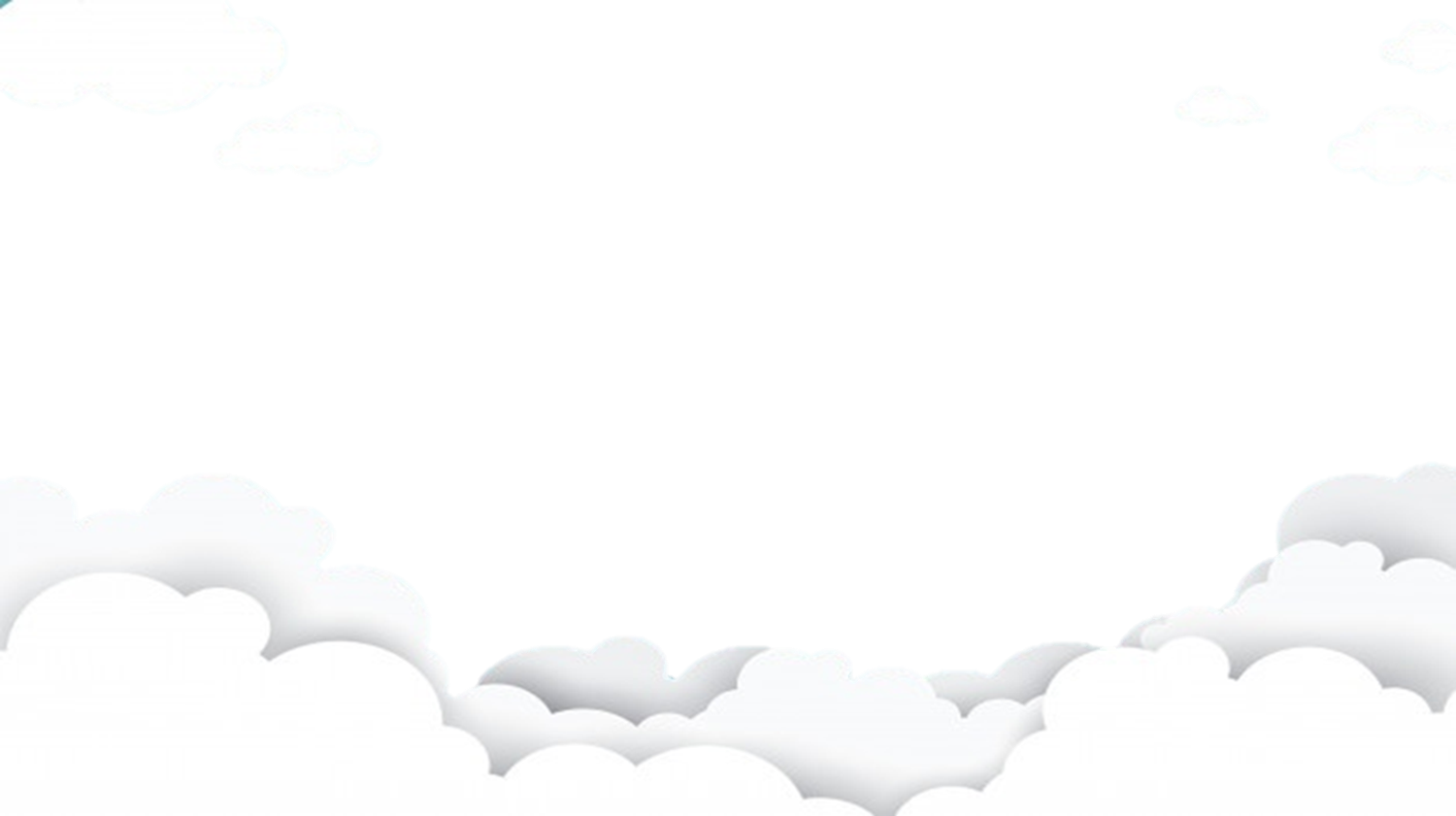 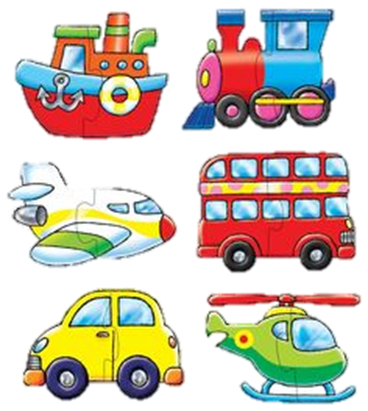 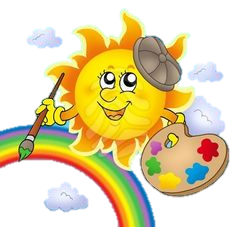 За 5 већи или мањи и 
5 пута већи или мањи број
MАТЕМАТИКА3.разред
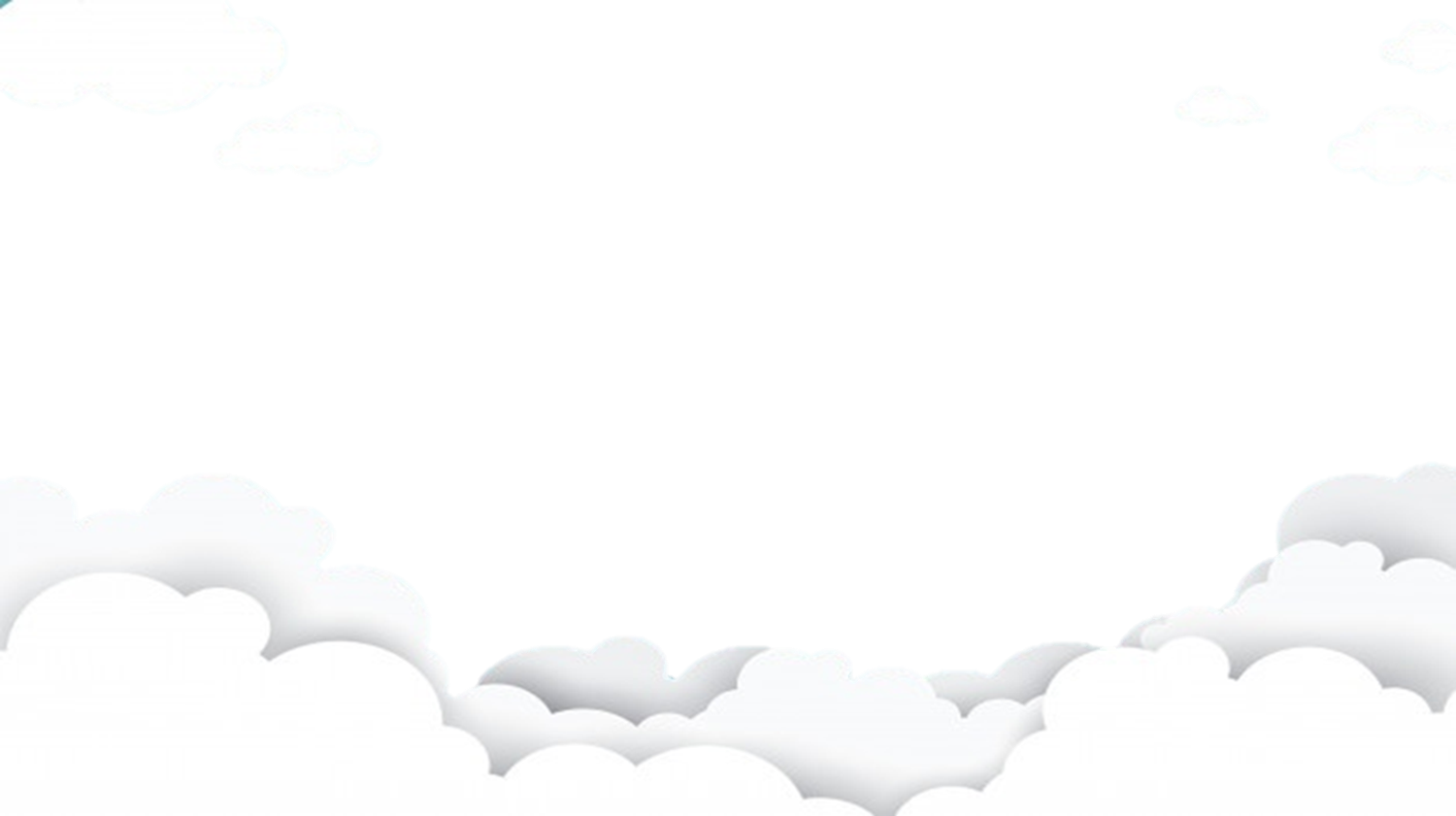 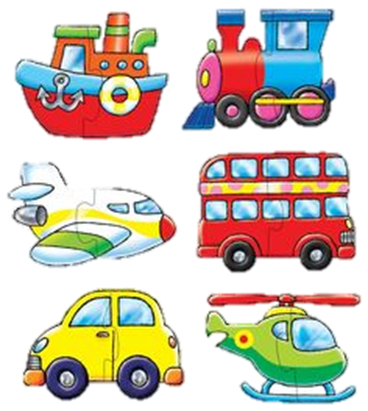 Поновимо
Ако број 25 увећамо за 5, то записујемо овако:

Ако број 25 умањимо за 5, то записујемо овако:
25 + 5 = 30
25 - 5 = 20
Ако број 3 увећамо 5 пута, то записујемо овако: 
   
Ако број 30 умањимо 5 пута, то записујемо овако:
3 • 5 = 15
30 : 5 = 6
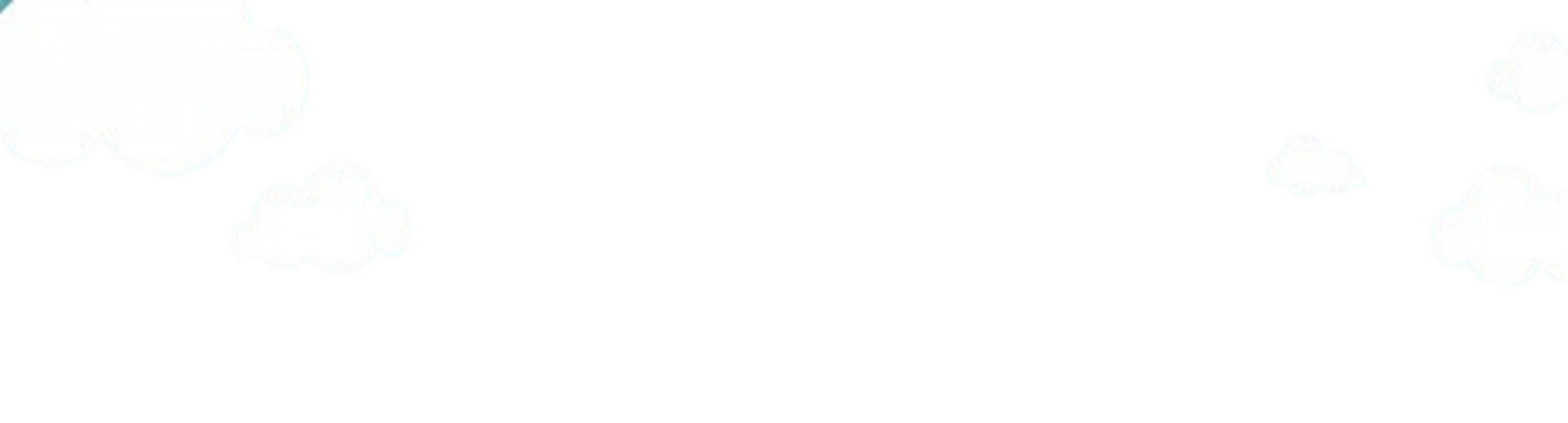 10.
1.
9.
3.
7.
4.
6.
5.
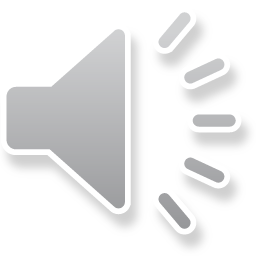 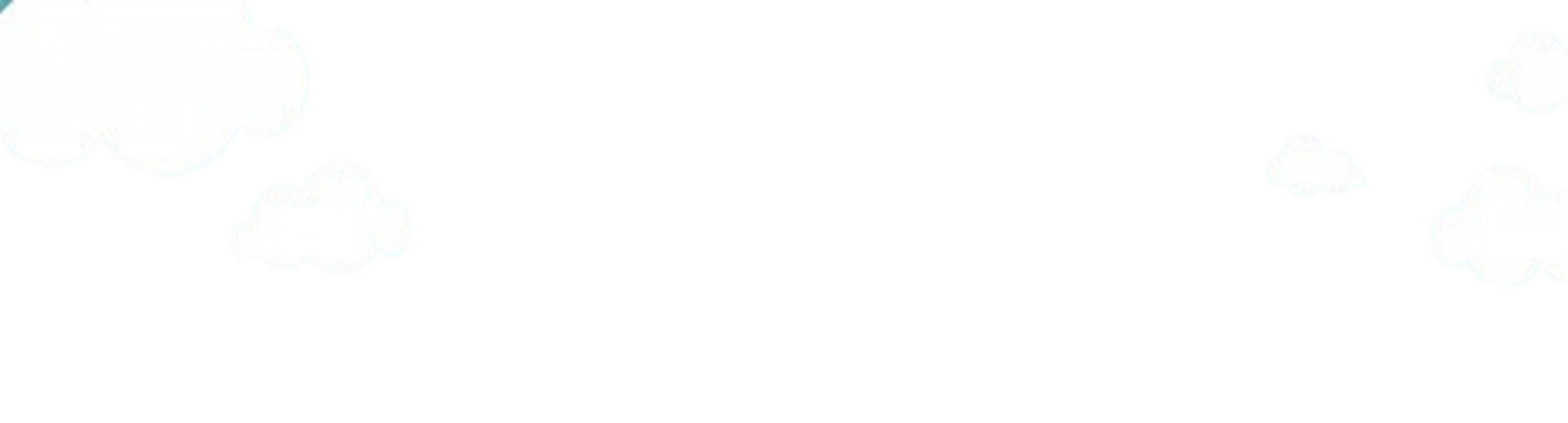 10.
1.
9.
3.
Који је број за 5 већи од броја 29?

	Рачун: 29+5=34

	Одговор: То је број 34.
7.
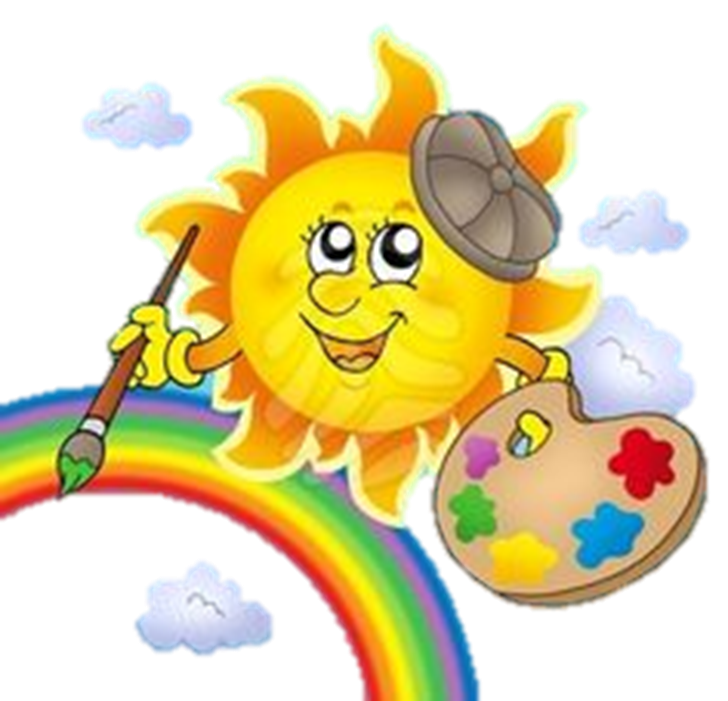 4.
6.
5.
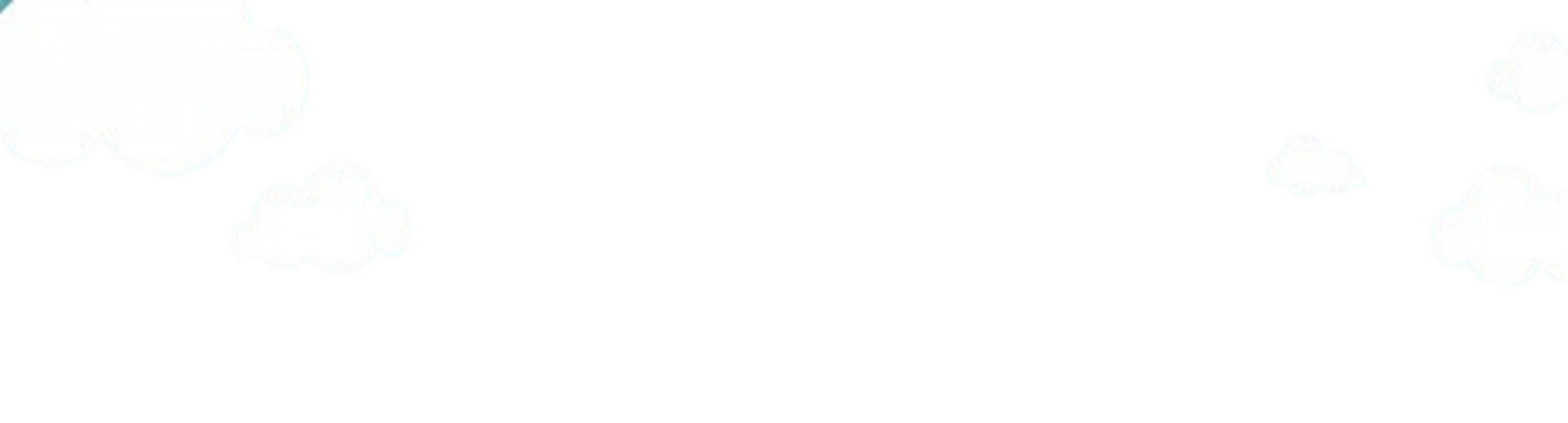 10.
1.
9.
3.
7.
4.
6.
5.
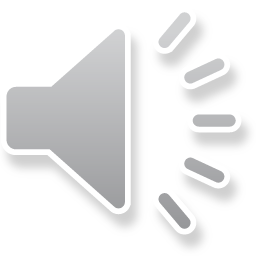 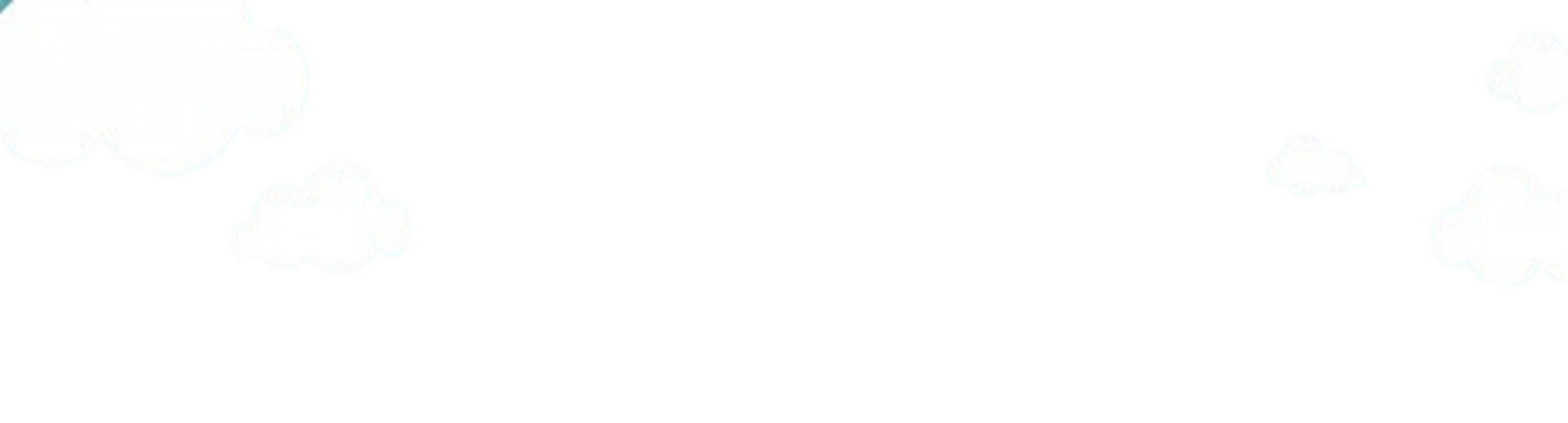 10.
1.
9.
Пронађи у скупу и на линију запиши:


Број који је 5 пута мањи од 50   ___
Број који је за 5 већи од броја 30  ___
Број који је  5 пута већи од броја 8  ___
Број који је за 5 мањи од броја 49  ____
3.
3,   7,     ,  21,      ,      ,       ,   50
7.
10
35
40
44
4.
6.
5.
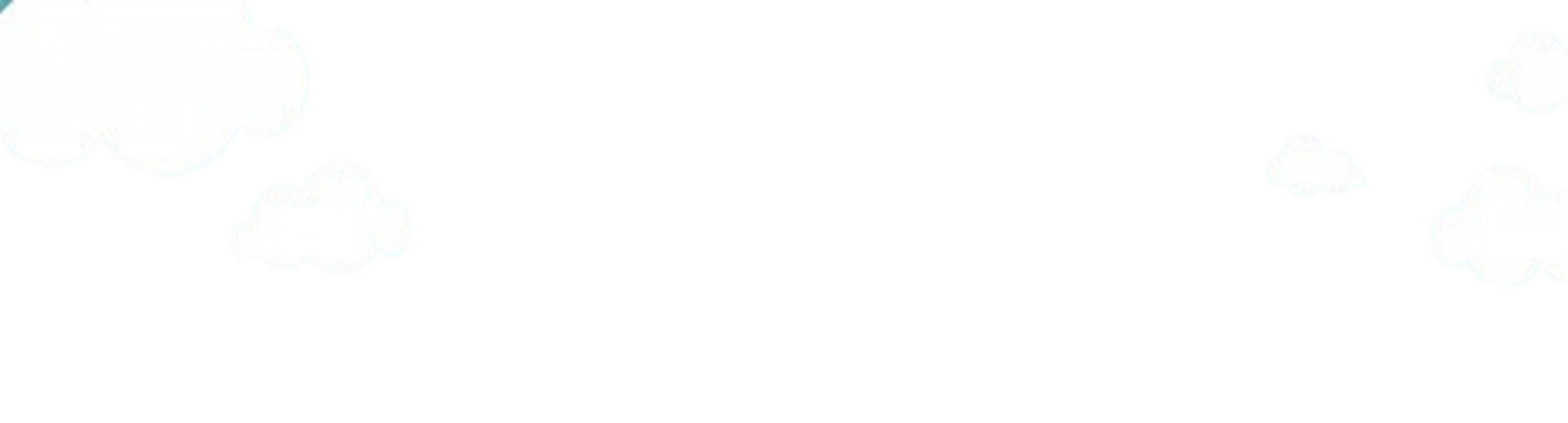 10.
1.
9.
3.
7.
4.
6.
5.
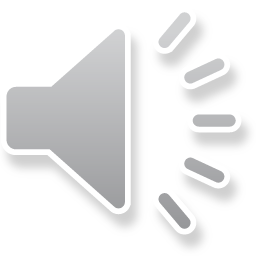 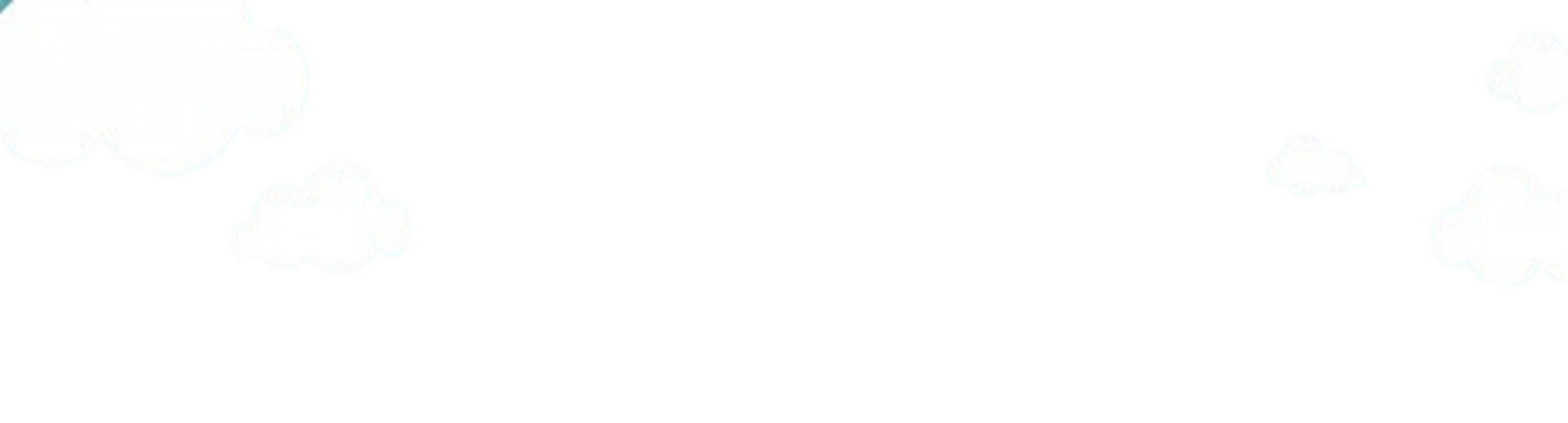 10.
1.
9.
Мирослав и Вук су играли кошарку. 
Током првог полувремена Мирослав је постигао 46
кошева а Вук за 5 мање.
Колико кошева је постигао Вук? 
Рачун: 
Одговор: Вук је постигао 41 кош.
3.
7.
4.
6.
5.
46-5=41
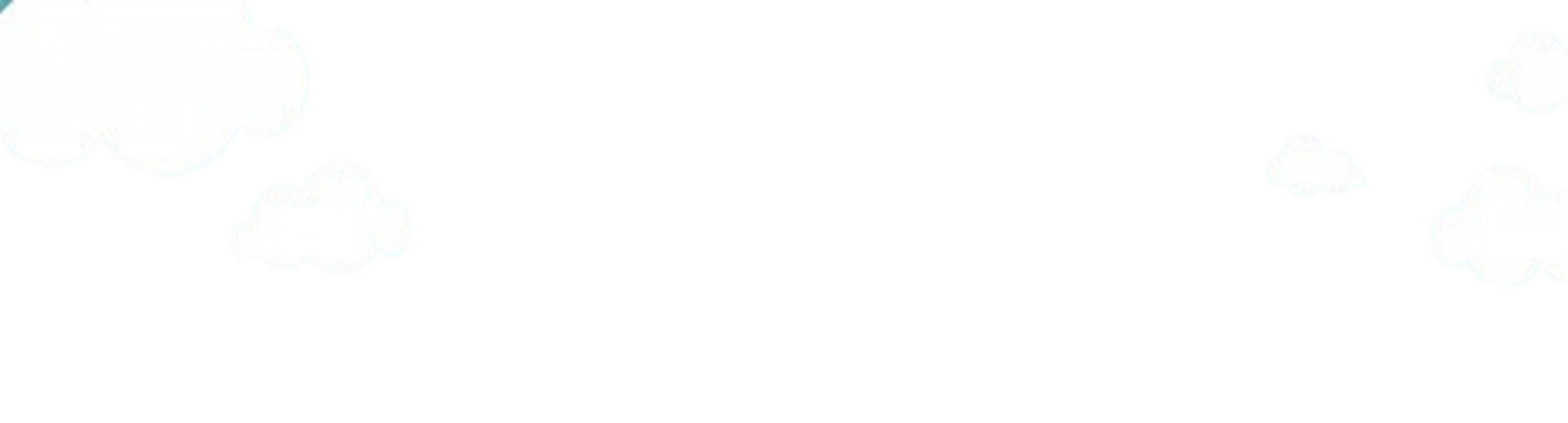 10.
1.
9.
3.
7.
4.
6.
5.
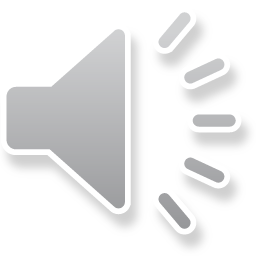 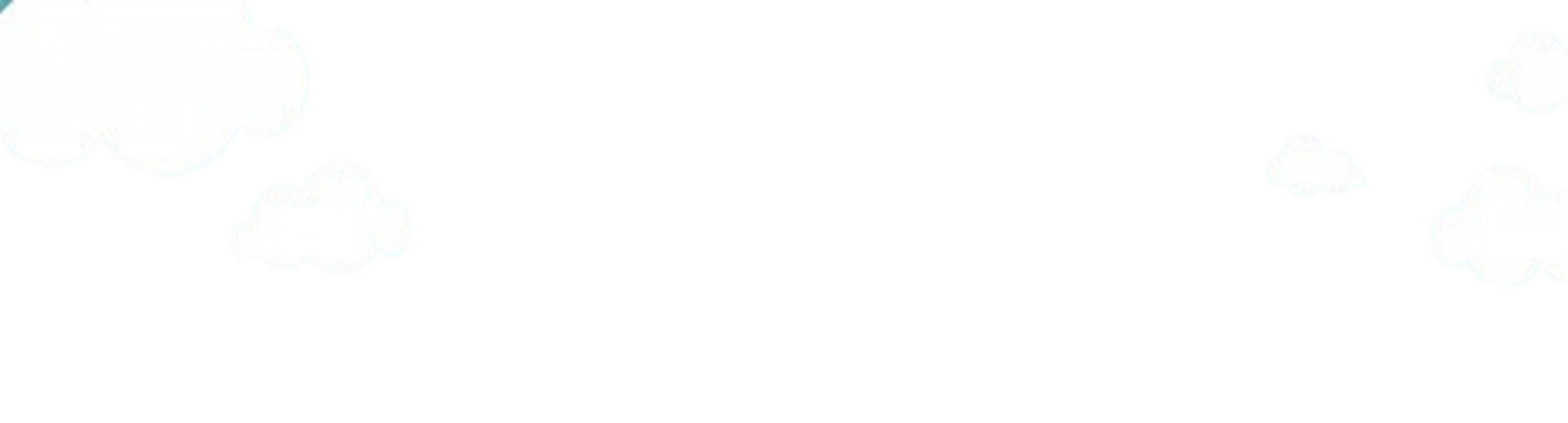 10.
1.
Аврам је читао књигу. Првог дана је прочитао 20 страна, 
другог дана за 5 страна више него првог, 
а трећег дана 5 пута мање него другог.
Колико је страна књиге Аврам прочитао
 другог , а колико трећег дана?
Други дан: 
Трећи дан:
Одговор: Аврам је другог дана прочитао 25 страна, а трећег дана 5 страна књиге.
9.
3.
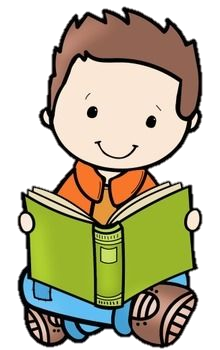 7.
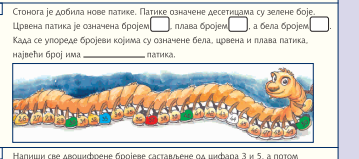 4.
6.
5.
20+5=25
25:5=5
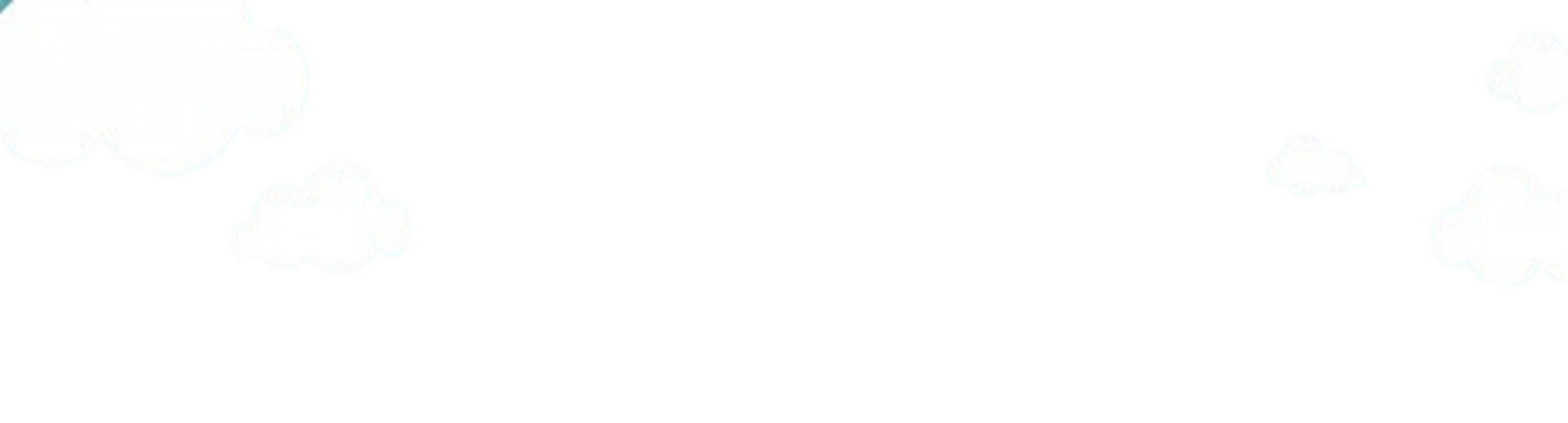 Задатак за самосталан рад
Ријеши 2 ,3. и 4. задатак у Радном листу на 39. страни.
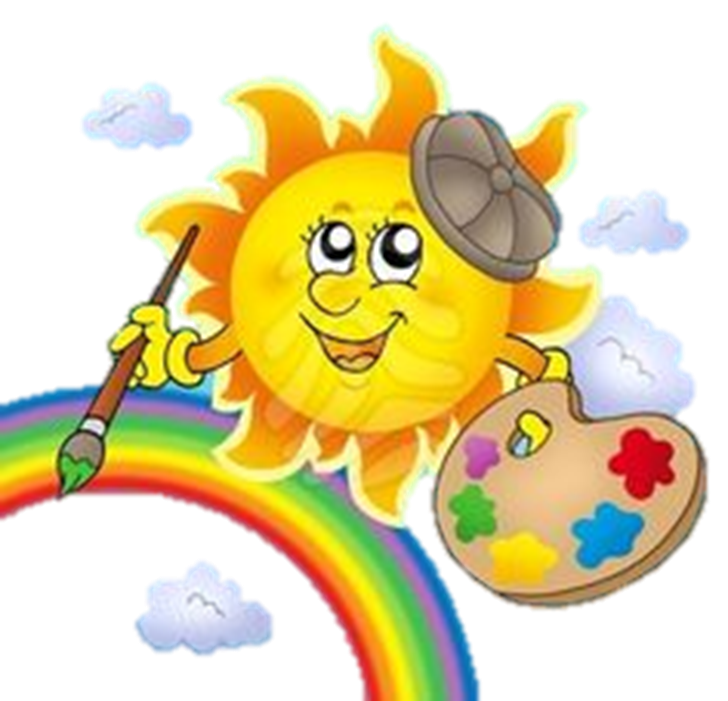 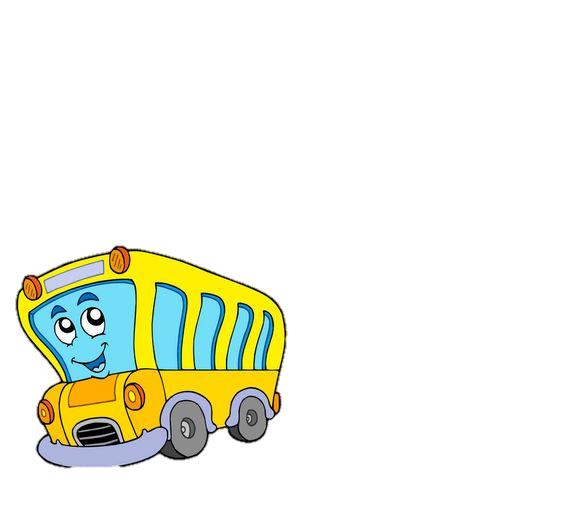